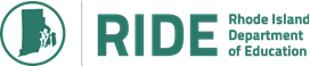 Test Administrator Core Training:ACCESS and Alternate ACCESS
2024-25 Rhode Island State Assessment Program
Updated November 2024 (v. 1 of 1)
Rhode Island Department of Education, 255 Westminster St., Providence, RI 02902
1
[Speaker Notes: This presentation should be used by District Test Coordinators to train their ACCESS and Alternate ACCESS Test Administrators. This PPT includes Rhode Island-specific test administration policies as well as slide templates where LEA or school-specific policies should be added.]
Overview of the RI State Assessment Program
Student Participation in State Assessments
Roles and Responsibilities
Test Administrator Training Requirements
Test Security 
Accommodations and Accessibility Features
Calendars
Resources
Agenda
Updated November 2024 (v. 1 of 1)
Rhode Island Department of Education, 255 Westminster St., Providence, RI 02902
2
The Rhode Island State Assessment Program (RISAP):
This table shows the test, the content area(s), and grade levels tested of all state assessments included in RISAP.
Updated November 2024 (v. 1 of 1)
Rhode Island Department of Education, 255 Westminster St., Providence, RI 02902
3
Aligned to the WIDA* English Language Development Standards.
Designed to measure students' social and academic proficiency in English associated with language arts, mathematics, science, and social studies across the four language domains of speaking, listening, reading, and writing.
State English Language Proficiency Assessments
* Rhode Island is a member of the WIDA Consortium which is comprised of 41 states and territories and led by the Wisconsin Center for Education Research.  The WIDA Consortium develops English language development standards and assessments.
Updated November 2024 (v. 1 of 1)
Rhode Island Department of Education, 255 Westminster St., Providence, RI 02902
4
Student Participation in State Assessments
Updated November 2024 (v. 1 of 1)
Rhode Island Department of Education, 255 Westminster St., Providence, RI 02902
5
General participation policy: All public school students are expected to participate in the state assessments in one of three ways:
Without accommodations
With accommodations
Alternate assessments (WIDA Alternate ACCESS)
Student Participation in State AssessmentsRISAP Test Coordinator Handbook
Updated November 2024 (v. 1 of 1)
Rhode Island Department of Education, 255 Westminster St., Providence, RI 02902
6
Current Grade Level is the grade level indicated in the Enrollment Census for the current school year. 
Student data, including grade level and IEP status, come from the district enrollment system. If this information is incorrect, it must be fixed by the district. RIDE cannot change any student information.
RIDE will register the student for all required tests at their grade level and according to their EL and alternate assessment designations. 
Testing the student at any other grade level other than what is reported to RIDE may result in test scores being invalidated.
Additionally,
If a student skips a grade level, the student does not make up tests for the skipped grade.
If a student is retained, the student takes the test(s) for their current grade level, even if the student took the test(s) the previous year.
Current Grade Level:RISAP Test Coordinator Handbook
Updated November 2024 (v. 1 of 1)
Rhode Island Department of Education, 255 Westminster St., Providence, RI 02902
7
Students attending outplacement schools are expected to participate in the tests for their current grade level.
NEW in 24-25, Outplacement Schools are responsible for training staff to be test administrators and for administering ACCESS. 
It is the responsibility of the district to ensure that the school understands which tests must be administered to the student and that the student’s Enrollment Record is accurate.
Students Attending Outplacement SchoolsRISAP Test Coordinator Handbook
Updated November 2024 (v. 1 of 1)
Rhode Island Department of Education, 255 Westminster St., Providence, RI 02902
8
The following MLL students must take the ACCESS or Alternate ACCESS tests:
All active MLL students currently receiving services or 
All MLL students who are eligible but not enrolled in services
In grades 3-12, students who have already been determined eligible for alternate assessment and take DLM may take Alternate ACCESS and it must be designated in the IEP.
Determine if a 3rd grader would qualify for Alternate ACCESS before January at a minimum and ideally before November since the assessment typically begins in early January. 
In grades K-2, students who have been determined eligible for alternate assessment as designated in their IEP may take Alternate ACCESS. 
Monitored 1 and Monitored 2 students may not take the ACCESS or Alternate ACCESS tests.
Participation in ACCESS and Alt ACCESS
Updated November 2024 (v. 1 of 1)
Rhode Island Department of Education, 255 Westminster St., Providence, RI 02902
9
RIDE registers all students for tests at their grade level.
If you find errors as in the rosters, such as incorrect spelling, birthdate, grade level, etc., contact (insert name and contact information for the school test coordinator) immediately. 
Test coordinators can make changes directly to WIDA AMS.
Registering Students for the State Assessments
Updated November 2024 (v. 1 of 1)
Rhode Island Department of Education, 255 Westminster St., Providence, RI 02902
10
Only students with approved medical exemptions are exempt from ACCESS testing. To receive a medical exemption, the student must meet the following criteria:
The student cannot receive instruction in any setting (home, school, hospital, etc.).
The student cannot participate in any assessments, even with accommodations. 
If you feel a student meets the criteria for a medical exemption, discuss the situation with your principal.
The principal will discuss the situation with the district test coordinator and then follow the appropriate procedure.
Outplacement Schools: requests must be submitted through the sending district office. Outplacement schools do not have access to the Medical Exemption portal in the RIDE Portal.
Medical ExemptionsRISAP Test Coordinator Handbookwww.ride.ri.gov/exemptions
Updated November 2024 (v. 1 of 1)
Rhode Island Department of Education, 255 Westminster St., Providence, RI 02902
11
Roles and Responsibilities
Updated November 2024 (v. 1 of 1)
Rhode Island Department of Education, 255 Westminster St., Providence, RI 02902
12
Coordination of test administration across the district
Develop local policies and procedures to maintain test security
Investigate test security breaches and report them to RIDE as necessary.
Ensure that student data delivered to RIDE is accurate and up-to-date.
Ensure all staff involved with test administration are trained and receive their certification.
Ensure all students are tested.
District Test Coordinator Roles and Responsibilities:RISAP Test Coordinator Handbook
Updated November 2024 (v. 1 of 1)
Rhode Island Department of Education, 255 Westminster St., Providence, RI 02902
13
Testing schedule development and communication
Training schedule for test administrators AND students
Security protocols, including cell phone policy enforcement
Order, receive, inventory, distribute, and return test materials
Report security breaches and/or irregularities to district test coordinator.
Communicate information to parents and students about testing
Ensure accommodations are administered properly and that staff receive proper training
Ensure accurate and up-to-date student data in the district SIS
School Test Coordinator Responsibilities:RISAP Test Coordinator Handbook
Updated November 2024 (v. 1 of 1)
Rhode Island Department of Education, 255 Westminster St., Providence, RI 02902
14
Attend all training sessions for the tests you will be administering
Read all test administration manuals and accommodations manuals prior to testing
Follow all test security procedures.
Make sure you understand and sign the Test Security Agreements.
Actively supervise the test at all times.
Ensure that any accommodations decisions are made well before testing begins.
Know how to administer any accommodations students will be using.
Practice with students receiving accommodations, especially if using any assistive technology or other accommodation delivered online.
Test Administrator Responsibilities:RISAP Test Coordinator Handbook
Updated November 2024 (v. 1 of 1)
Rhode Island Department of Education, 255 Westminster St., Providence, RI 02902
15
Teachers employed by the district as teachers
Teachers employed by the district who hold provisional/emergency certificates.
Teachers serving as a long-term substitute
Long-term substitute is any substitute who is teaching at the school who will be there long enough to be trained and to administer the test(s)).
District and school administrators
School psychologists, school social workers, librarians, school counselors, and speech pathologists who hold certifications for their positions
NOTES: 
Student teachers may not administer state assessments but can serve as hall monitors and assist the test administrator with materials.
Who can be a Test Administrator?RISAP Test Coordinator Handbook
Updated November 2024 (v. 1 of 1)
Rhode Island Department of Education, 255 Westminster St., Providence, RI 02902
16
Proctor Responsibilities:
ensuring test security protocols are followed 
answering basic questions from students
helping the test administrator monitor the students
Who can be a proctor?
Proctors must be employed by the school or district. 
Student teachers may serve as proctors but they cannot administer the test or be alone with the students; the test administrator must be present at all times.
Classes larger than 25 students may benefit from having a proctor to assist the Test Administrator.
Proctor Responsibilities:RISAP Test Coordinator Handbook
Updated November 2024 (v. 1 of 1)
Rhode Island Department of Education, 255 Westminster St., Providence, RI 02902
17
Test Administrator Training Requirements
Updated November 2024 (v. 1 of 1)
Rhode Island Department of Education, 255 Westminster St., Providence, RI 02902
18
Be trained in:
test security policies and procedures implemented by your school.
test administration policies and procedures for the assessments they will administer
any accommodations students will use during the testing session.
using the test delivery system.
Receive:
Test administrator manuals 
Test security requirements documents
Any other manuals or information necessary for the tests being given.
Document: 
Training: Sign-in for all in-person training and submit a copy of your certificates of completion for any online training modules to your school test coordinator. Keep a copy of online training module completion for your records. 
Test Security Agreements: submit a signed test security agreement to your school test coordinator and keep a copy of the test security agreement for your records. 
Test Materials: Sign all tracking sheets for any test materials you receive.
Any school personnel who will have access to secure test content must:
Updated November 2024 (v. 1 of 1)
Rhode Island Department of Education, 255 Westminster St., Providence, RI 02902
19
Add your school’s schedule for training test administrators for each assessment you will be giving. Include contact information, instructions for accessing the training site, and where they should send a copy (if applicable) of their completion certificate.
Test Administrator Training Schedule
Updated November 2024 (v. 1 of 1)
Rhode Island Department of Education, 255 Westminster St., Providence, RI 02902
20
Add your school’s student practice schedule. Be sure to offer opportunities for students to practice each of the four domains.
Student Practice   Schedule
Updated November 2024 (v. 1 of 1)
Rhode Island Department of Education, 255 Westminster St., Providence, RI 02902
21
There are two state requirements you must complete before administering the ACCESS tests (if you have additional training requirements for your district or school, please add them here or on another slide):
Test Administrator Core Training: This presentation being given by your school or district test coordinator. It covers the state and school policies that you must know prior to administering any state assessments.
ACCESS training courses. Anyone administering the ACCESS for ELLs or WIDA Alternate ACCESS must complete the training course and successfully pass the online quiz every three years. Any test administrator who will be scoring a Speaking domain must recertify annually. You can access the training courses after you have a WIDA Secure Portal account here: WIDA Secure Portal.
Getting Ready to Administer ACCESS:Test Administrator Training Requirements
Updated November 2024 (v. 1 of 1)
Rhode Island Department of Education, 255 Westminster St., Providence, RI 02902
22
Additional resources that will help you learn about and administer ACCESS
www.ride.ri.gov/assessment-manuals contains all documents and links you need to administer any of the RI State Assessments.
wida.wisc.edu/resources contains all documents, manuals, and links that you need in order to prepare to administer the ACCESS and Alternate ACCESS tests.
Getting Ready to Administer ACCESS:Test Administrator Training Requirements
Updated November 2024 (v. 1 of 1)
Rhode Island Department of Education, 255 Westminster St., Providence, RI 02902
23
Get a WIDA Secure Portal account. Test Coordinators and test administrators must have a WIDA Secure Portal account before any training can take place.
Test Administrators must contact (add the name and contact information of the person who will give teachers access to the WIDA Secure Portal) or the WIDA help desk (help@wida.us or 866-276-7735) for accounts.
Get a WIDA Assessment Management System (AMS) account. Test Coordinators and test administrators must also have a WIDA AMS account to administer the tests. 
Test Administrators must contact (add the name and contact information of the person who will give teachers access to the WIDA Secure Portal) for WIDA AMS accounts.
Download the WIDA ACCESS for ELLs Online and Paper checklists. 
These checklists will help you keep track of tasks required for a successful administration of the ACCESS assessments: https://wida.wisc.edu/memberships/consortium/ri.
Getting Ready to Administer ACCESS:Test Administrator Training Requirements
Updated November 2024 (v. 1 of 1)
Rhode Island Department of Education, 255 Westminster St., Providence, RI 02902
24
Test Security
Updated November 2024 (v. 1 of 1)
Rhode Island Department of Education, 255 Westminster St., Providence, RI 02902
25
All educators involved with preparing for or administering any part of the state assessments must:
Complete the required training for each assessment
Make sure the district or school test coordinator has a record of their completion of the required training.
sign the affirmation of test security documents for each assessment. 
receive and read the Test Administrator Manual(s) for that assessment
ensure all secure materials are tracked and monitored when used for test administration.
report all testing irregularities to their school test coordinator.
Only authorized personnel may enter testing rooms while students are testing. This means:
parents, students not scheduled to be testing, school personnel not assigned to the room as test administrators or proctors, researchers, and reporters are not allowed to enter the testing rooms. 
School administrators, district personnel, and RIDE observers may enter testing rooms to monitor and observe testing procedures.
Technology staff may enter testing rooms to troubleshoot problems.
General Security Requirements
Updated November 2024 (v. 1 of 1)
Rhode Island Department of Education, 255 Westminster St., Providence, RI 02902
26
Secure Content & Materials:
Test questions, passages, question response options
Any onscreen test content
Student test booklets
All student responses to test questions; including those generated by speech-to-text devices, typed on another computer, taken by a scribe, or derived by the student using manipulatives.
Testing tickets used to log in to the test platform.
Used scratch paper that contains student writing.
Any other materials that contain student writing.
Non-Secure Content & Materials:
Test Coordinator Manuals
Test Administrator Manuals and scripts
Unused paper that does not have student writing.
Secure vs. Non-Secure Test MaterialsAll test materials must be returned to the school test coordinator.
Updated November 2024 (v. 1 of 1)
Rhode Island Department of Education, 255 Westminster St., Providence, RI 02902
27
Add your school’s process for distributing and collecting testing materials.
Keep Test Materials Secure
Updated November 2024 (v. 1 of 1)
Rhode Island Department of Education, 255 Westminster St., Providence, RI 02902
28
Each assessment’s Test Administration Manual (TAM) lists and defines the materials required, permitted, or prohibited during testing. 
Before and during testing, any materials related to the subject area being tested must be covered or removed from the testing space. See test-specific test administration manuals for details.
Note that the following are prohibited during testing:
Cell phones 
Electronic devices (excluding testing devices and devices used for accommodations) that access the Internet 
Devices that can take photographs
Any materials not included as approved in the test administrator’s manual or used for accommodations
Use of prohibited materials during testing is considered a testing irregularity and may result in invalidation of scores.
What materials are prohibited for student use during testing?
Updated November 2024 (v. 1 of 1)
Rhode Island Department of Education, 255 Westminster St., Providence, RI 02902
29
A test irregularity is any action that results in non-standard test administration. Test irregularities may result in invalidating scores.
Examples include:
coaching, erasing, altering, or interfering with students’ test responses in any way;
giving students access to test questions or prompts prior to testing; 
questioning students about test content after the test; 
copying, reproducing, or using any test materials in a way that is inconsistent with test administration or security policies; 
making notes on any test content. This includes test items, reading passages, and science scenarios; 
not following security procedures for receiving and returning test materials, or failing to account for all secure test materials before, during, and after testing; 
not following test administration directions or failing to read provided script; 
not providing a documented accommodation or providing an accommodation not documented in the student’s IEP; or 
allowing students to use their cellphones or access the internet.
Examples of Test Irregularities
Updated November 2024 (v. 1 of 1)
Rhode Island Department of Education, 255 Westminster St., Providence, RI 02902
30
Add your school’s policy for collecting and storing cell phones during state testing.
Cell Phone Policy
Updated November 2024 (v. 1 of 1)
Rhode Island Department of Education, 255 Westminster St., Providence, RI 02902
31
Accommodations & Accessibility Features
Updated November 2024 (v. 1 of 1)
Rhode Island Department of Education, 255 Westminster St., Providence, RI 02902
32
All documents are posted at www.ride.ri.gov/accommodations or at the WIDA Resource Library
RISAP documents you need :
RISAP Accommodations and Accessibility Features Manual
WIDA documents you need:
WIDA Accessibility and Accommodations Manual
Online Accommodations Checklist
Paper Accommodations Checklist
Alternate ACCESS Accommodations Checklist
Accommodations and Accessibility Features: ACCESS for ELLs
Updated November 2024 (v. 1 of 1)
Rhode Island Department of Education, 255 Westminster St., Providence, RI 02902
33
Only the following students may receive accommodations:
Students with a 504 Plan or IEP
Accommodations
must be included in the 504 or IEP.
must address the diagnosed disability(ies) of the student.
Accessibility Features:
Available to all students, regardless of their IEP or 504 Plan status
Should be documented along with other accommodations in the IEP, or 504 Plan
State Policy for Accommodations on ACCESS tests
Updated November 2024 (v. 1 of 1)
Rhode Island Department of Education, 255 Westminster St., Providence, RI 02902
34
[Speaker Notes: Student cannot test with an accommodation until the accommodation is in the 504 or IEP.]
How to Select an Accommodation
Each accommodation should be directly related to the area of need. Educators should be able to clearly connect the accommodation being used to the challenge the student is having. Educators should be using evidence and data to justify their choice of accommodation.
Before the IEP team can select an accommodation, they must first identify the barrier (area of need) affecting the student’s academic performance.
Updated November 2024 (v. 1 of 1)
Rhode Island Department of Education, 255 Westminster St., Providence, RI 02902
35
[Speaker Notes: Identifying and selecting instructional and testing accommodations that will allow the student to access learning is the responsibility of the individualized education program (IEP) team.]
Calendars
Updated November 2024 (v. 1 of 1)
Rhode Island Department of Education, 255 Westminster St., Providence, RI 02902
36
Districts and schools choose their own testing windows within these state testing windows.
2024-2025 State Assessment Calendarwww.ride.ri.gov/assessment-schedules
Updated November 2024 (v. 1 of 1)
Rhode Island Department of Education, 255 Westminster St., Providence, RI 02902
37
[Speaker Notes: All schools are expected to administer assessments in school and in-person. 
All assessments are administered online except for students who have a paper test accommodation.
All make-ups must take place before the state testing window closes.]
(Update this calendar based on the testing window set by your school)
School Calendar for 2024-25 State Assessments
Updated November 2024 (v. 1 of 1)
Rhode Island Department of Education, 255 Westminster St., Providence, RI 02902
38
[Speaker Notes: The table here is a placeholder for schools to share the testing calendar for their school.

All schools are expected to administer assessments in school and in-person. 
All assessments are administered online except for students who have a paper test accommodation.
All make-ups must take place before the state testing window closes.]
RISAP  Online Resources
Test-specific web pages: 
www.ride.ri.gov/ACCESS 
www.ride.ri.gov/DLM 
www.ride.ri.gov/NAEP 
www.ride.ri.gov/NGSA 
www.ride.ri.gov/PSAT and www.ride.ri.gov/SAT 
www.ride.ri.gov/RICAS
Updated November 2024 (v. 1 of 1)
Rhode Island Department of Education, 255 Westminster St., Providence, RI 02902
39